Performance Web
The Global Fund’s New Online Grant Portfolio
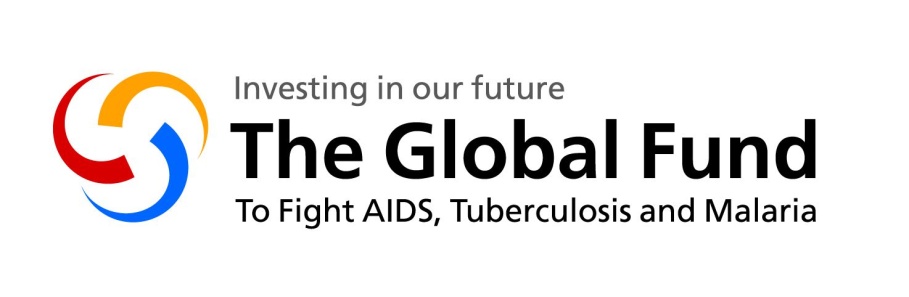 Performance Web
Phase I – Information

http://www.theglobalfund.org/en/performance/

Sets the context of performance-based funding and provides detailed information on the model

Provide detailed information on Global Fund and Grant Portfolio Performance

Access to critical descriptive text and performance data by partners and implementers worldwide

Make Monitoring and Evaluation tools, guidelines and assessments more accessible

Launched September 2009
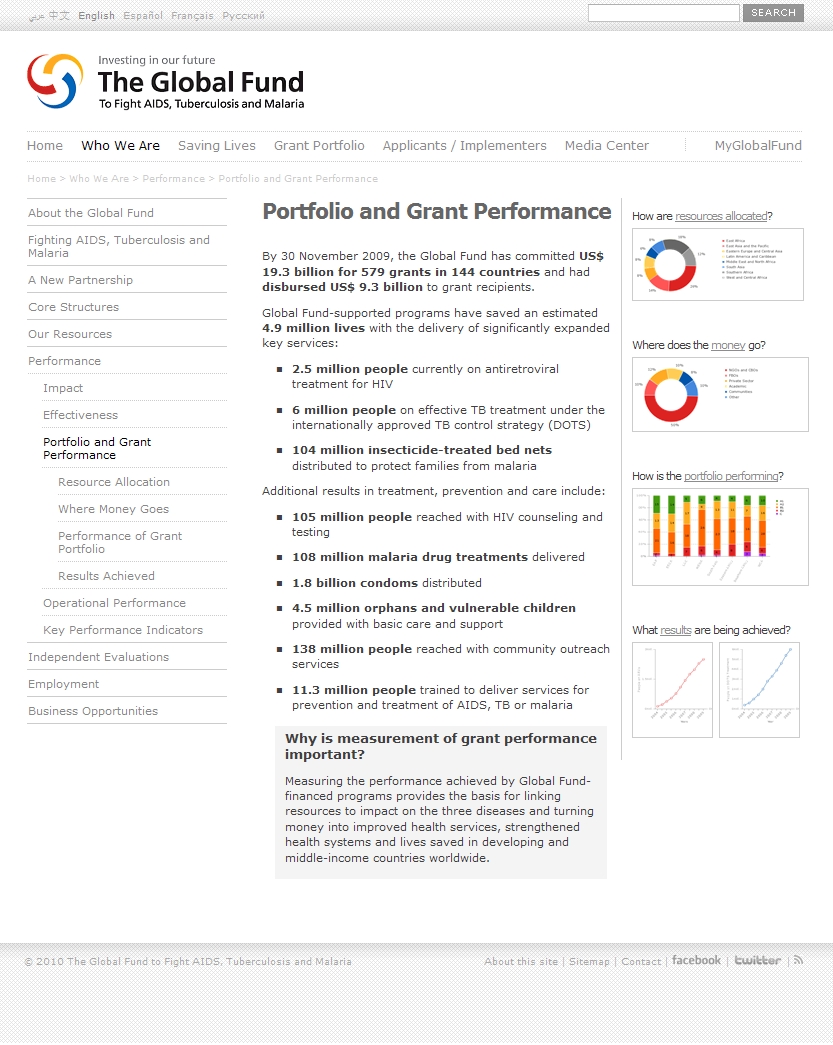 Performance Web
Phase II – Grant Portfolio

http://portfolio.theglobalfund.org


Key Objectives:

Radically increase transparency and accountability of Global Fund financing and achievements

Communicate global results and breakdowns by regions, countries and grants

Provide direct access to comprehensive and up-to-date information of the latest programmatic, financial and performance data

Direct stakeholders to key performance information on grants
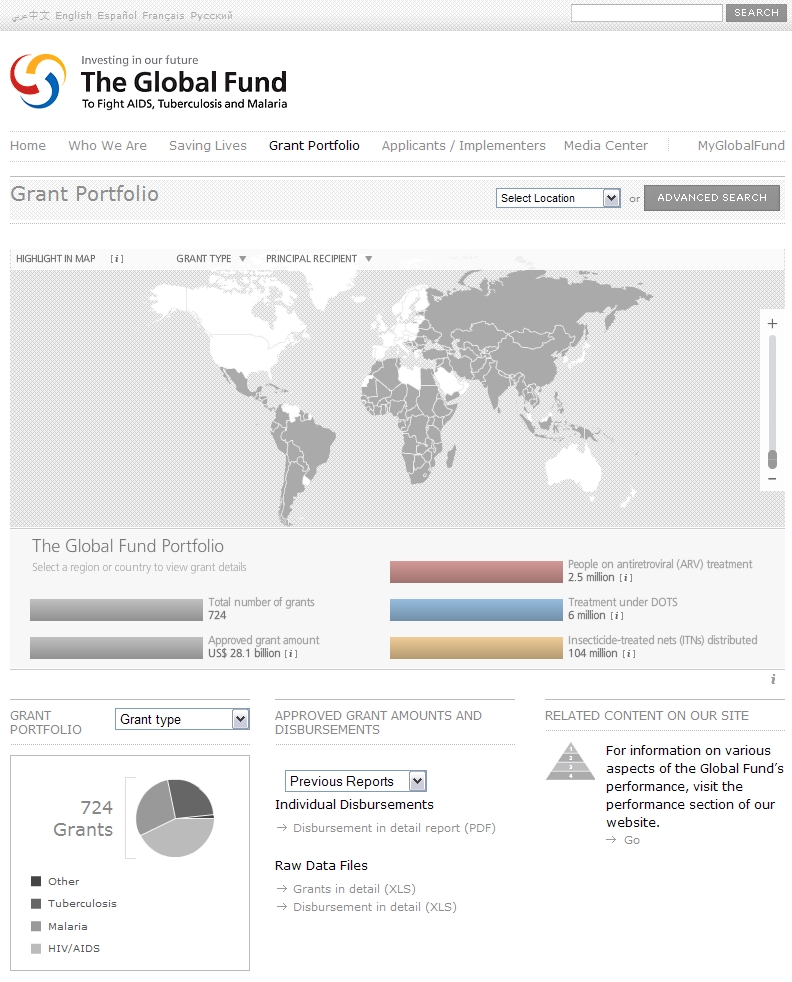 New
Grant Portfolio

Re-engineered content, structure and functionalities of the Grant Portfolio
 
Upgraded Country and Grant pages 

New Regional pages

Extensive (visual) data on all individual Grants and their Performance

Advanced Search and Reporting functionalities
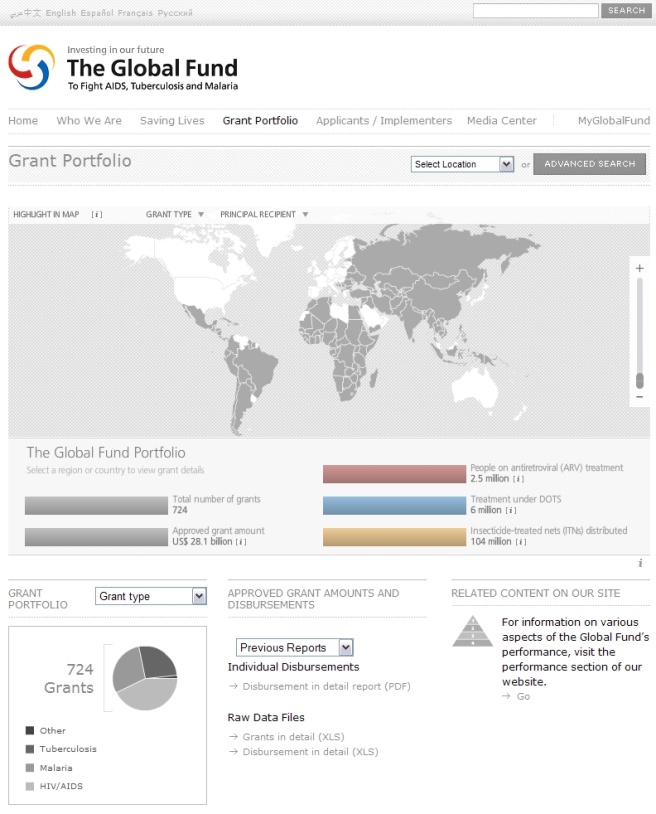 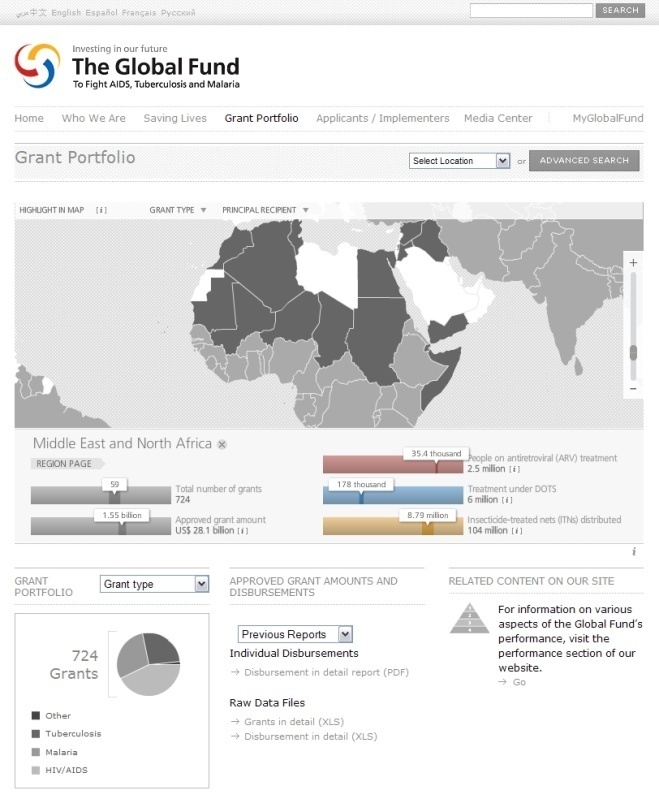 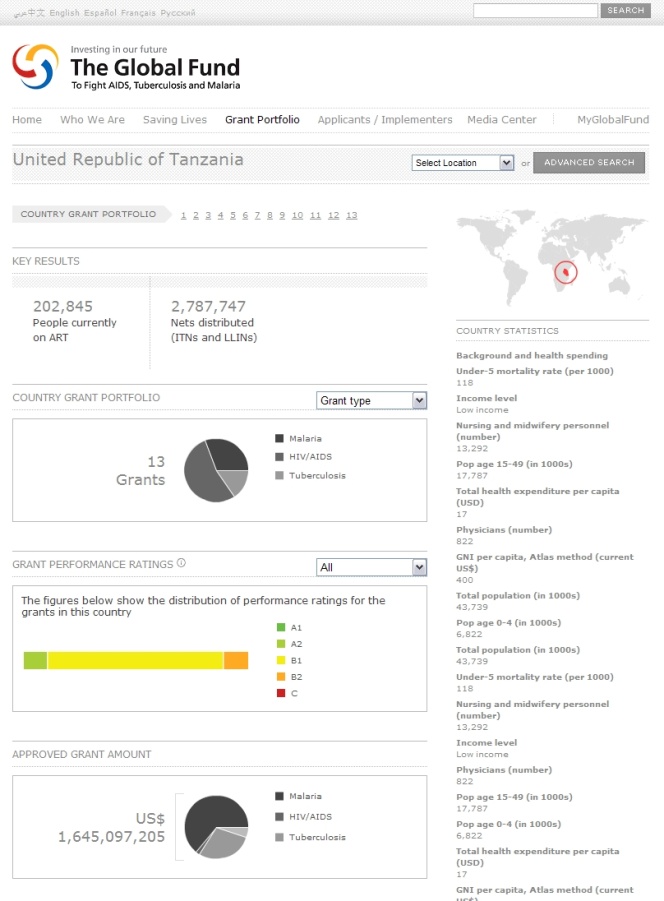 Afghanistan
Overview of grants 

 Grant type, title and grant number
 Name of principal recipient of funding
 Signed grant agreement amount
 Status of implementation
 Performance rating (based on Global Fund methodology)
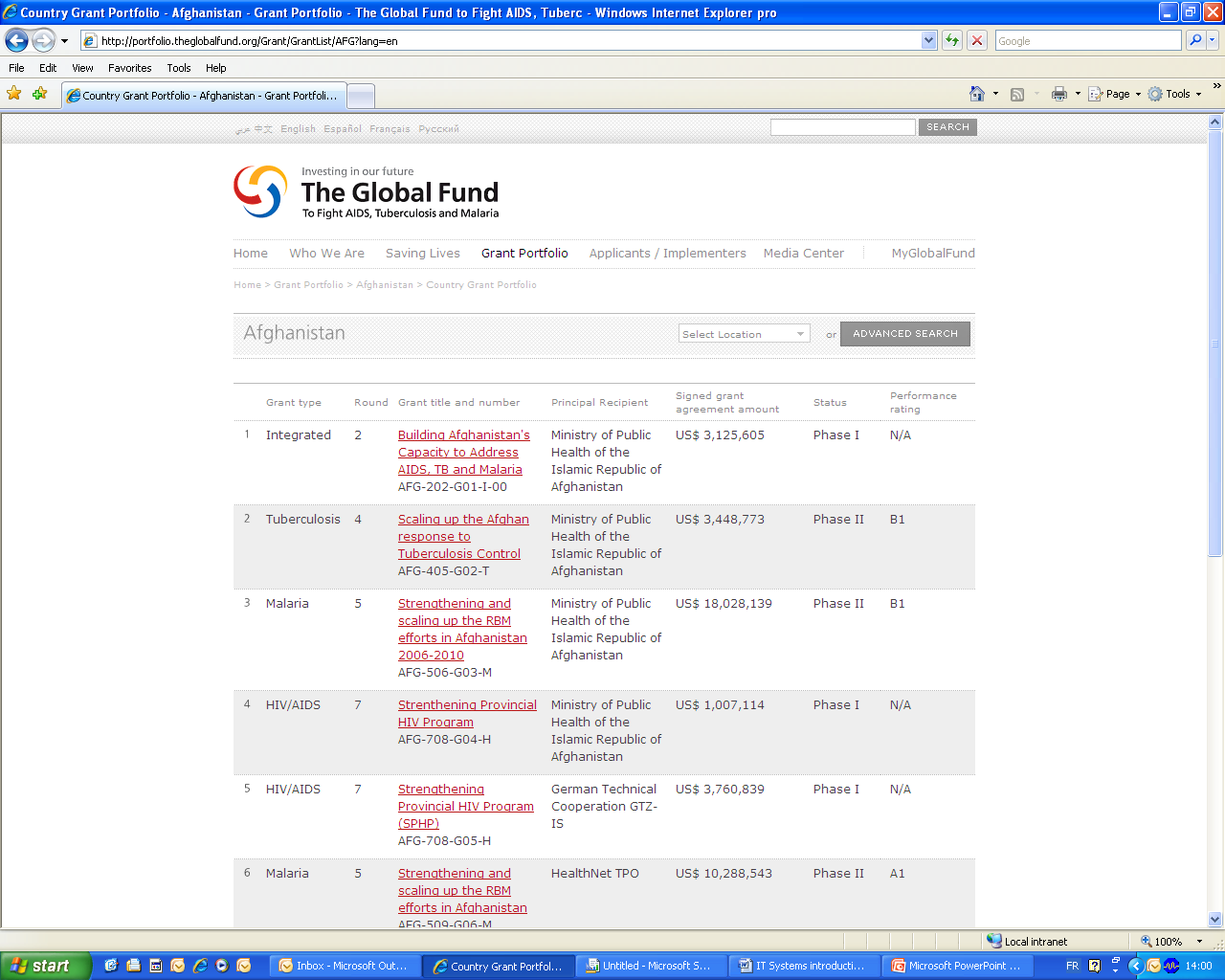 Afghanistan
Grant details

 Grant summary and programme areas
 Financial details, grant dates, status, last disbursement 
 Contact details with names, address, phone number, email
 Grant documents
 Grant performance and financial overview
 Link to performance indicators and results
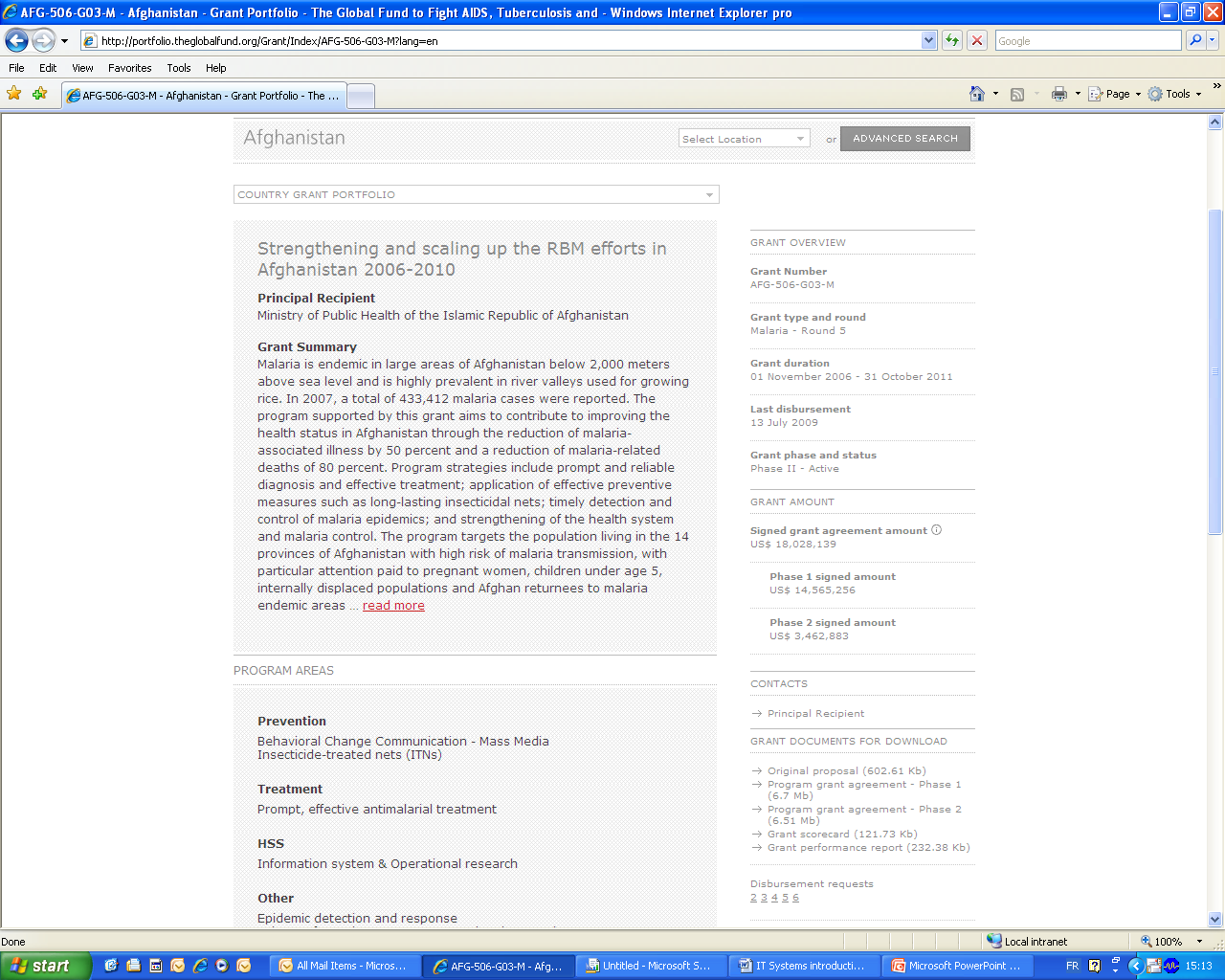 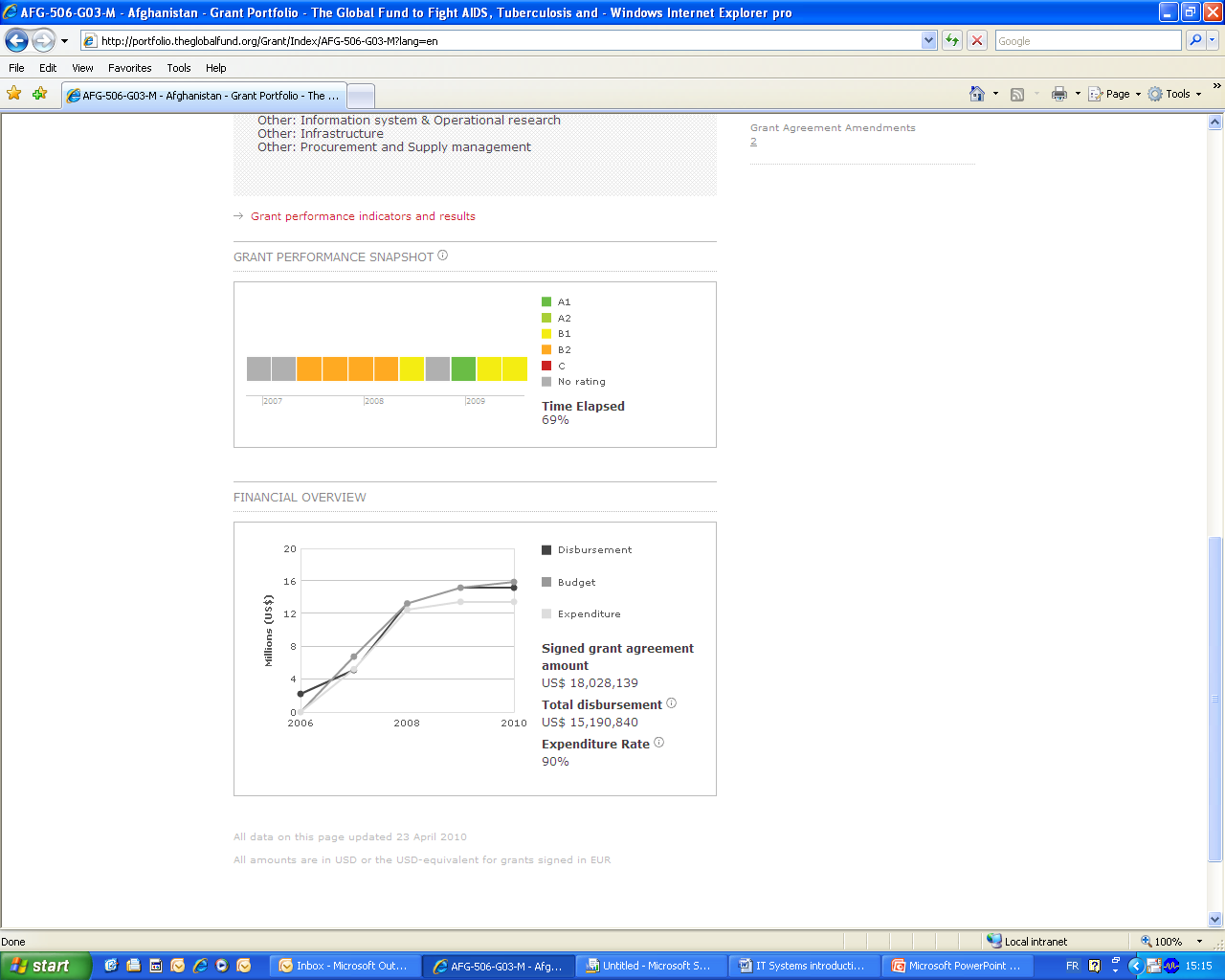 Afghanistan
Results

 Performance indicators 
 Targets with dates and values
 Results with dates and values
 Aggregate performance rating
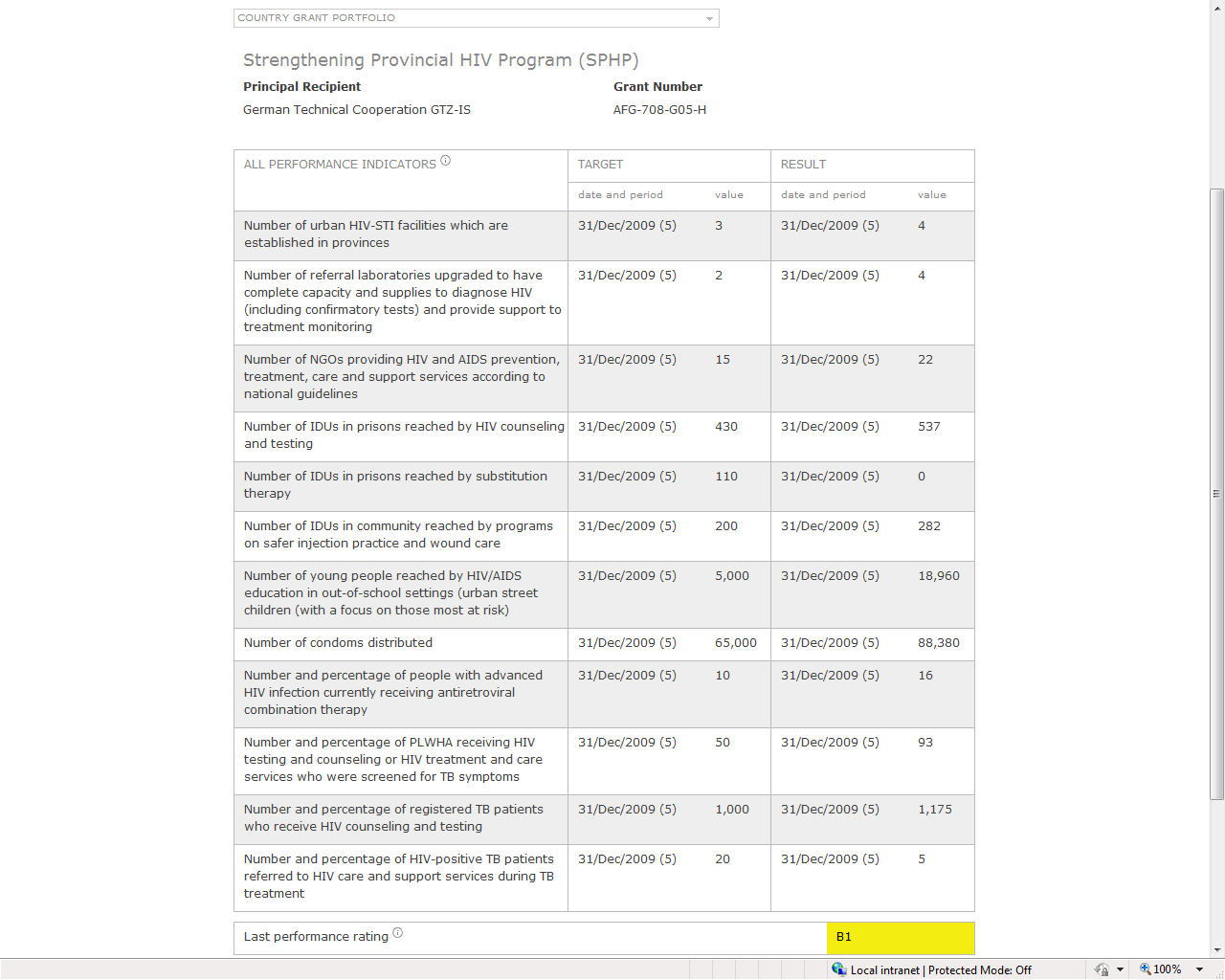 Regional aid effectiveness
Aid effectiveness

 Collected annually
 Aggregated to regional level
 Used for: 
 results reporting, 
 corporate performance evaluation
 grant performance assessment
Coming up in 2010
Enhanced customization features
Multiple printer-friendly export formats for programmatic and financial data  (PDF, Excel)
Individual data components for use on partners’ sites (e.g. IATI)
Updates & information from partners